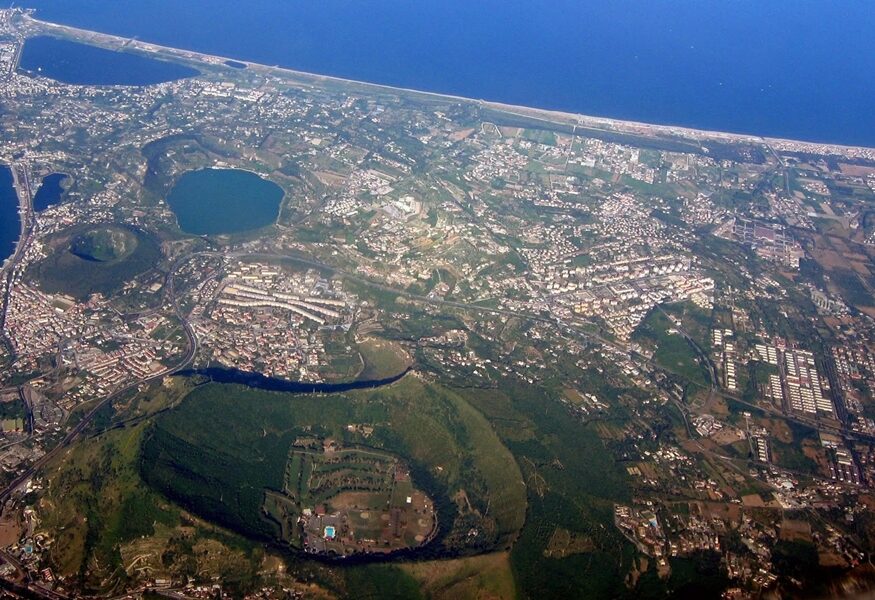 The Role of Urban Planning Law in Volcanic Risk Management
Dr. Marco Francesco Errico 
PhD Student University of Campania L. Vanvitelli
Questa foto di Autore sconosciuto è concesso in licenza da CC BY-NC
Introduction
The Volcanic risk
The Volcanic risk
How Can Volcanic Risk Be Managed?
While there is no definitive answer to this question, it is widely accepted that prediction and prevention are essential tools in volcanic risk management.
Questa foto di Autore sconosciuto è concesso in licenza da CC BY
The role of Public administration
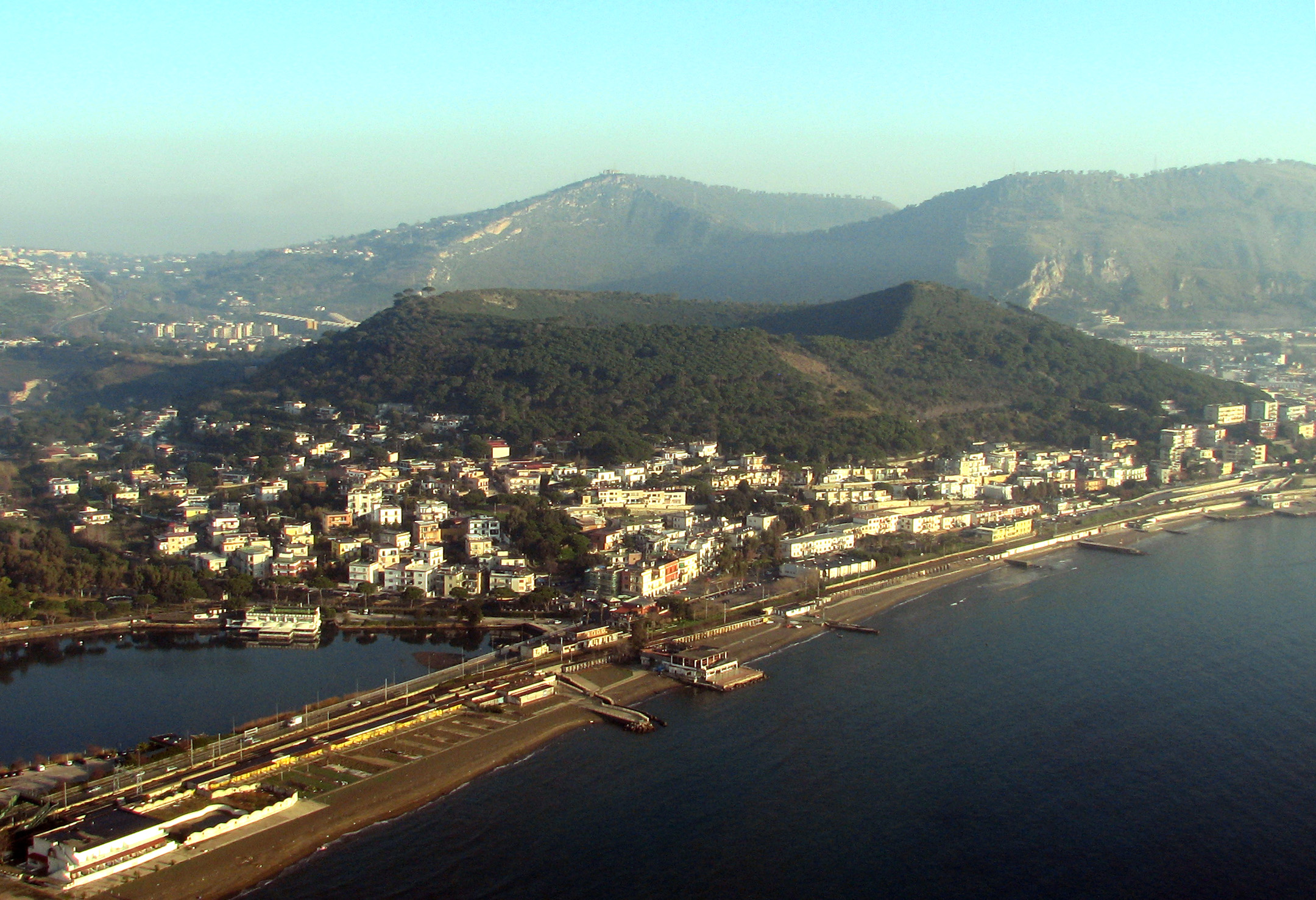 …
In addition to these structural issues, on the other hand, the excessive anthropization of the territories at risk and the high number of illegal building even in red areas also contributes to aggravating the current context.
Questa foto di Autore sconosciuto è concesso in licenza da CC BY
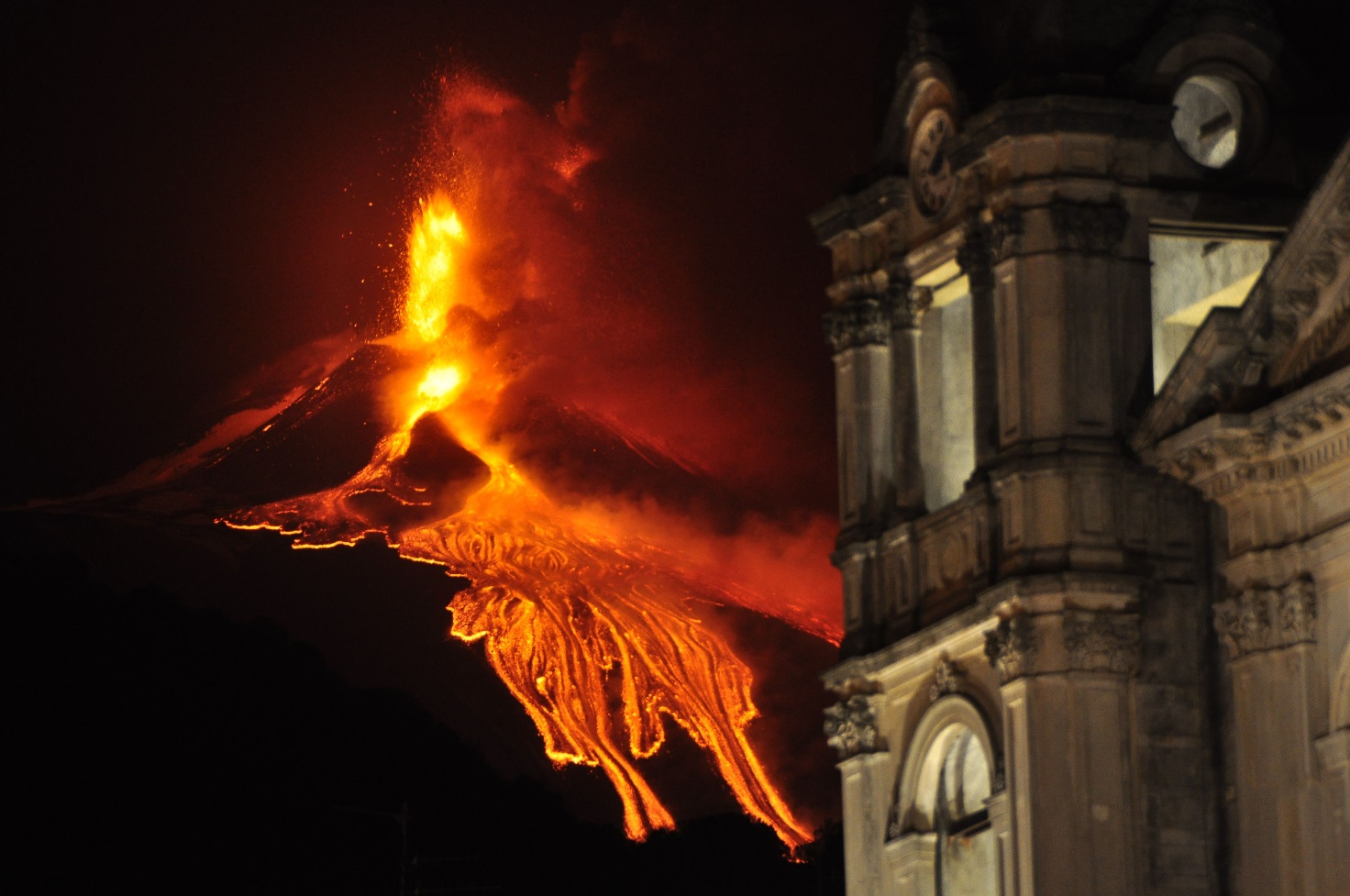 …
From another perspective, there is a lack of coordination between different administrative levels. For instance, while the central government seeks to implement policies aimed at reducing exposure in red zones (e.g., through financial incentives for relocation), local municipalities often continue to issue building permits, including amnesties, even in high-risk zones.
This contradiction creates a systemic failure in the effective management of volcanic risk.
Questa foto di Autore sconosciuto è concesso in licenza da CC BY
The Research
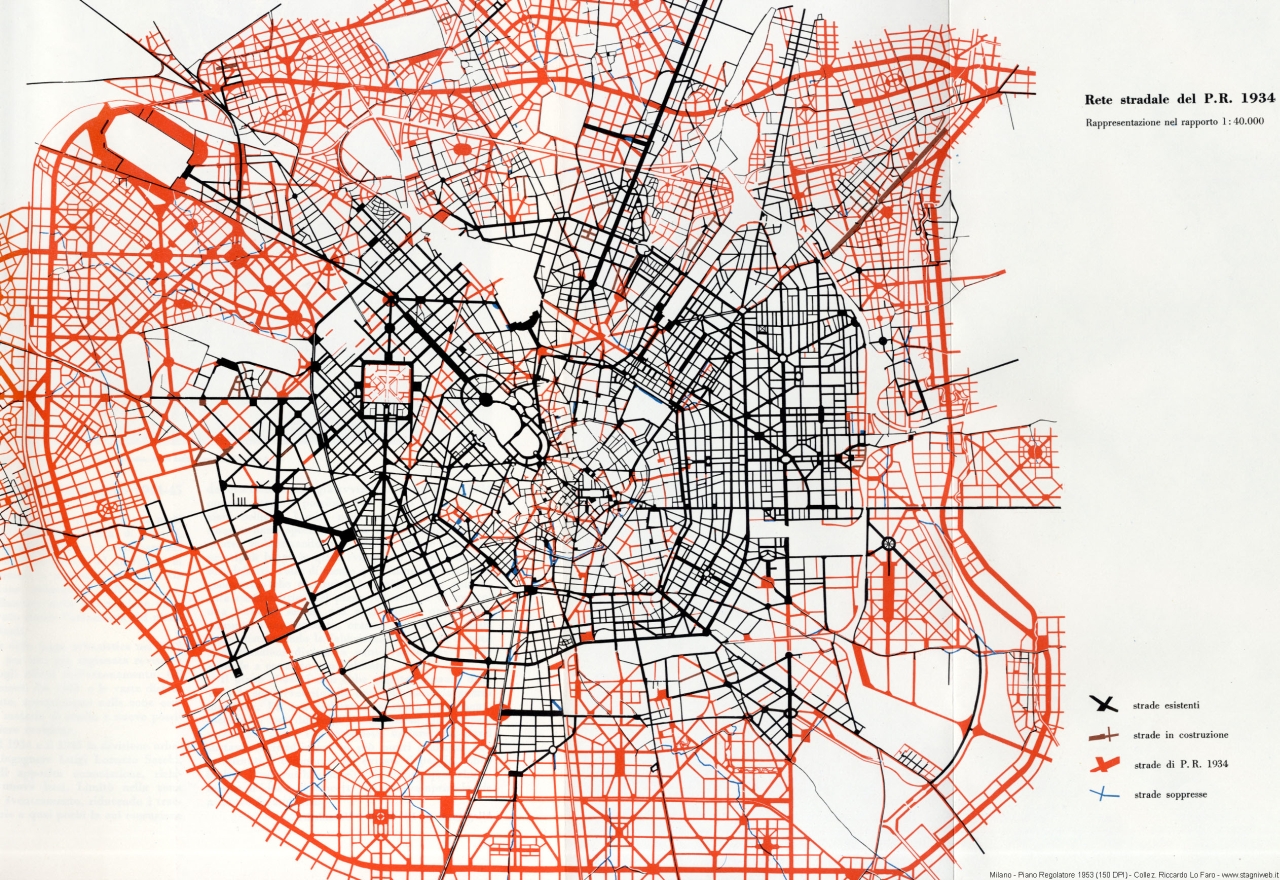 The Role of Urban Planning Law
Returning, however, to urban planning, we must start from a general consideration. 
In the current system, urban planning is defined as a cascade and is divided into several interconnected levels. 
It is, therefore, a matter of understanding within the planning system what would be the optimal plan for volcanic risk management.
Questa foto di Autore sconosciuto è concesso in licenza da CC BY-NC-ND
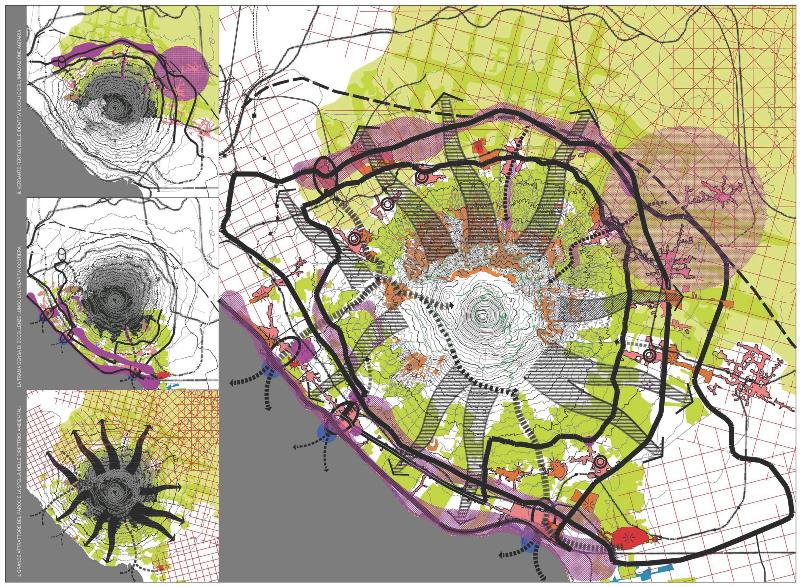 The Role of Urban Planning Law
A case in point is the Campania Region, where Regional Law no. 21 of 2003 introduced long-term planning measures aimed at reducing the population’s exposure to volcanic risk. The Strategic and Operational Plan (PSO) for the Vesuvius area, under provincial jurisdiction, includes tools for improving safety and reducing population density. It also promotes the conversion of residential properties to other uses.
The Role of Urban Planning Law
Another significant example is the Sicily Region, where volcanic risk is also addressed in landscape planning.
The Role of Urban Planning Law
These examples demonstrate that volcanic risk must be managed primarily through first-level planning (i.e., provincial or regional), for two main reasons:
Volcanic areas typically span multiple municipalities; 
Municipal master plans have a narrower, local focus.
 Nevertheless, municipal planning still plays a crucial role in implementing the directives and prescriptions issued by higher-level plans, with special attention to local specificity.
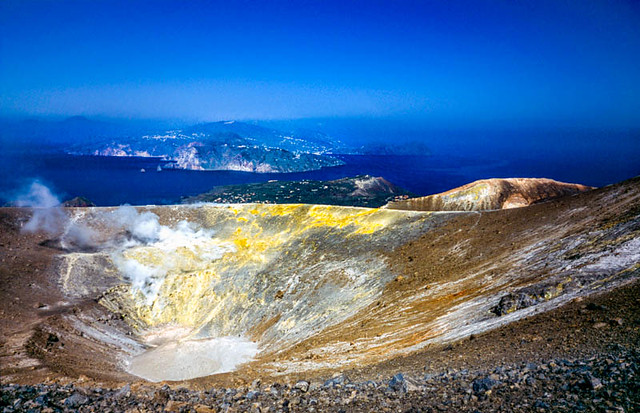 Conclusions
Given the crucial role of first-level planning, it is vital to develop planning processes that are integrated across disciplines—urban planning, geology, and environmental science. This calls for enhanced institutional cooperation, potentially supported by new technologies, such as GIS (Geographic Information Systems).
Questa foto di Autore sconosciuto è concesso in licenza da CC BY-SA-NC
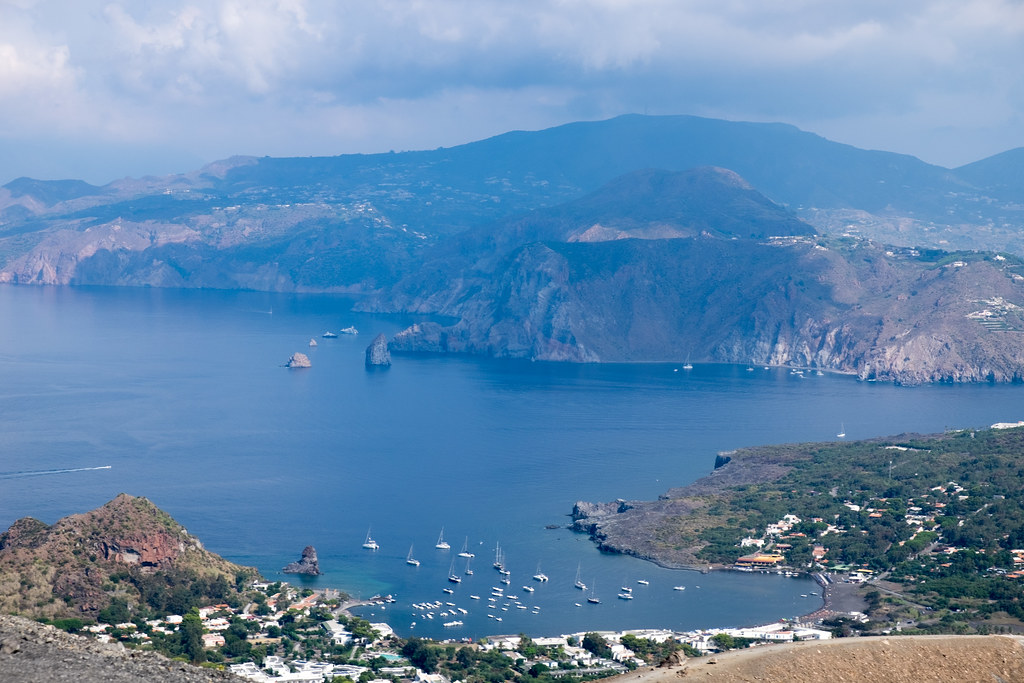 Conclusions
Ultimately, the establishment of a new, interdisciplinary regulatory framework is needed - one that incorporates risk management and emergency preparedness - to ensure a more integrated, participatory, and effective approach to territorial planning.
Questa foto di Autore sconosciuto è concesso in licenza da CC BY